LEGENDARY LOVE. HOW TO KEEP THE FIRE OF LOVE BURNING FOR LIFE.
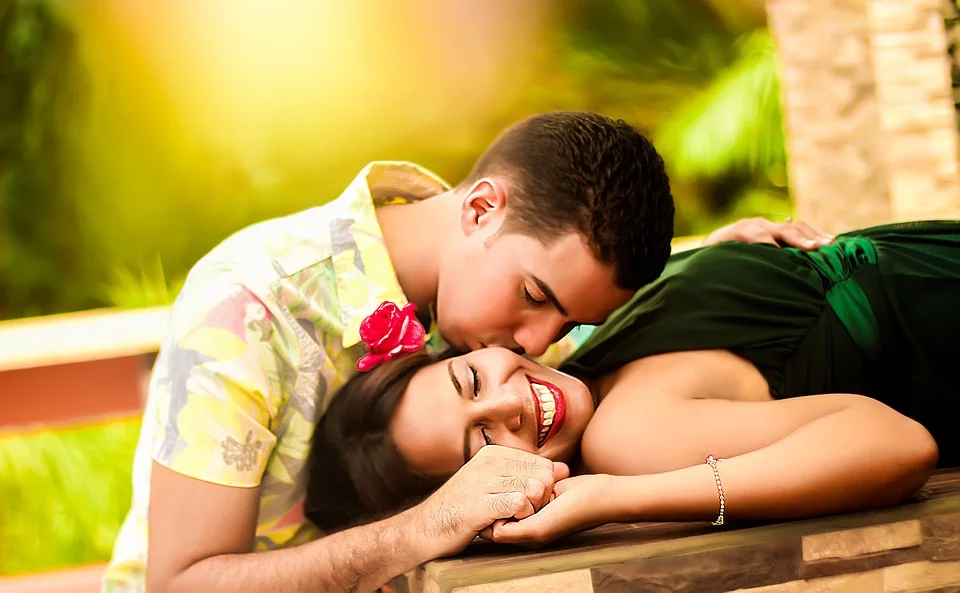 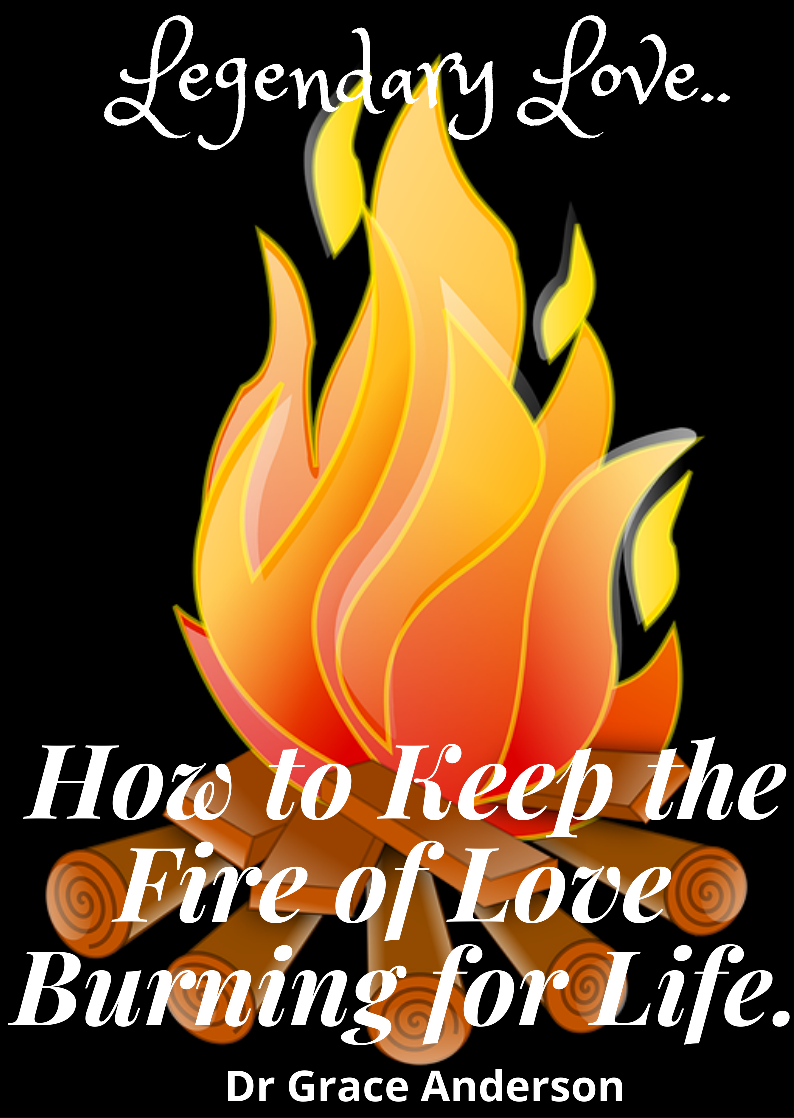 MODULE 1. LESSON 7. 
SUMMARY & REFLECTION.
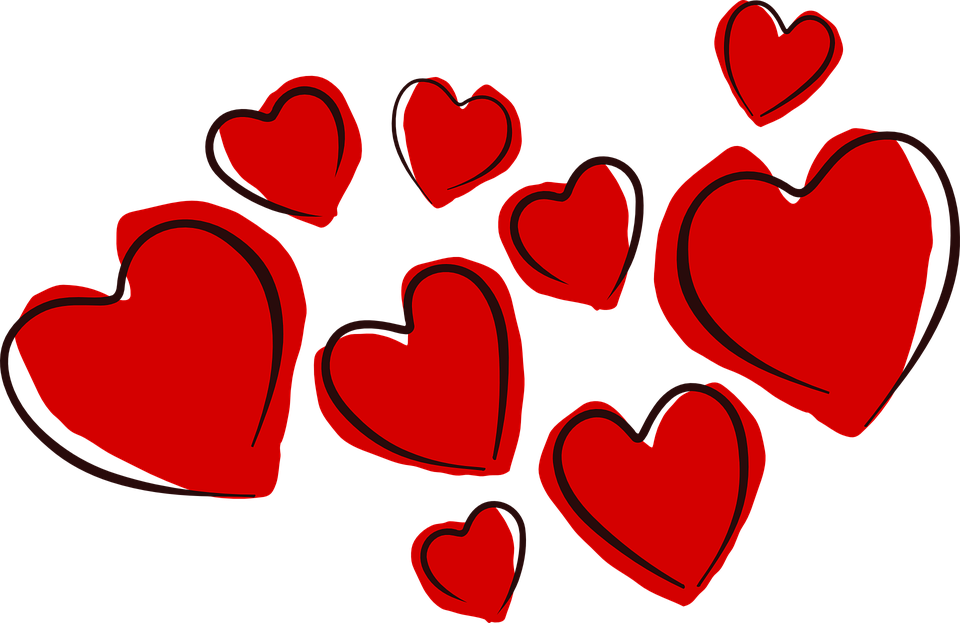 Copyright © 2020. Dr Grace Anderson. https://www.drgraceanderson-courses.com.
                                                             All Rights Reserved.
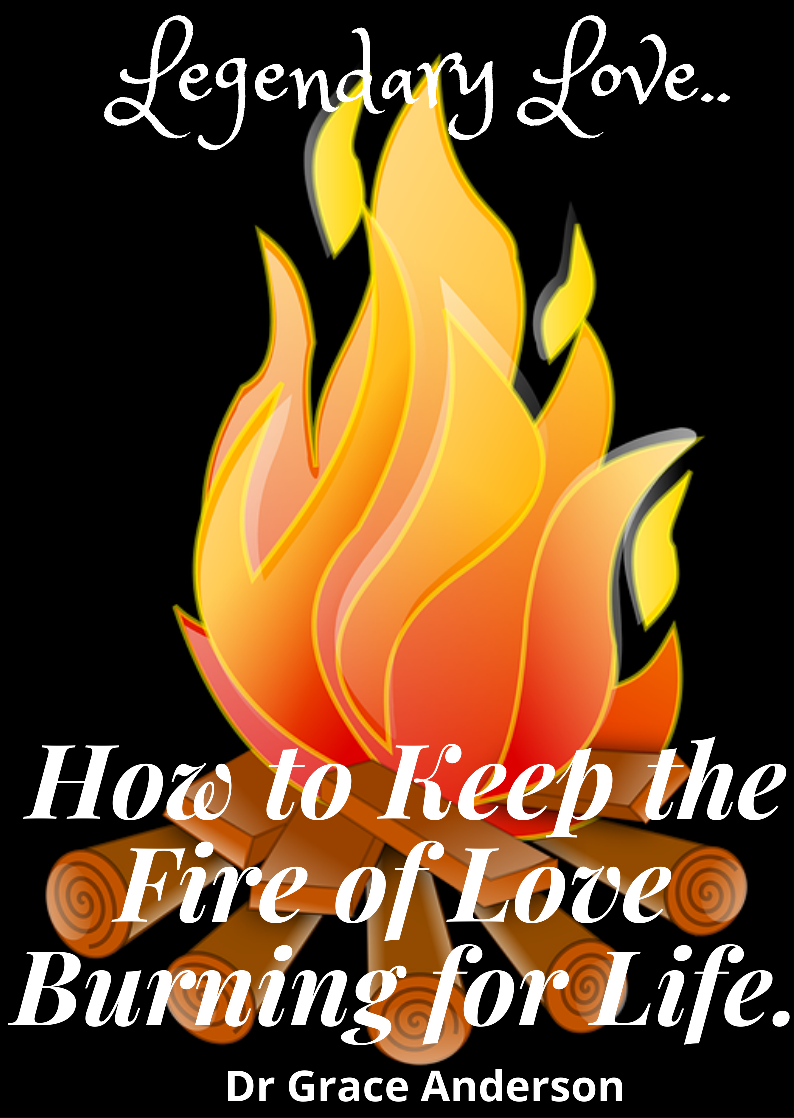 Congratulations! You’ve made it through Module 1. Your progress demonstrates your commitment to yourself and to your relationship.
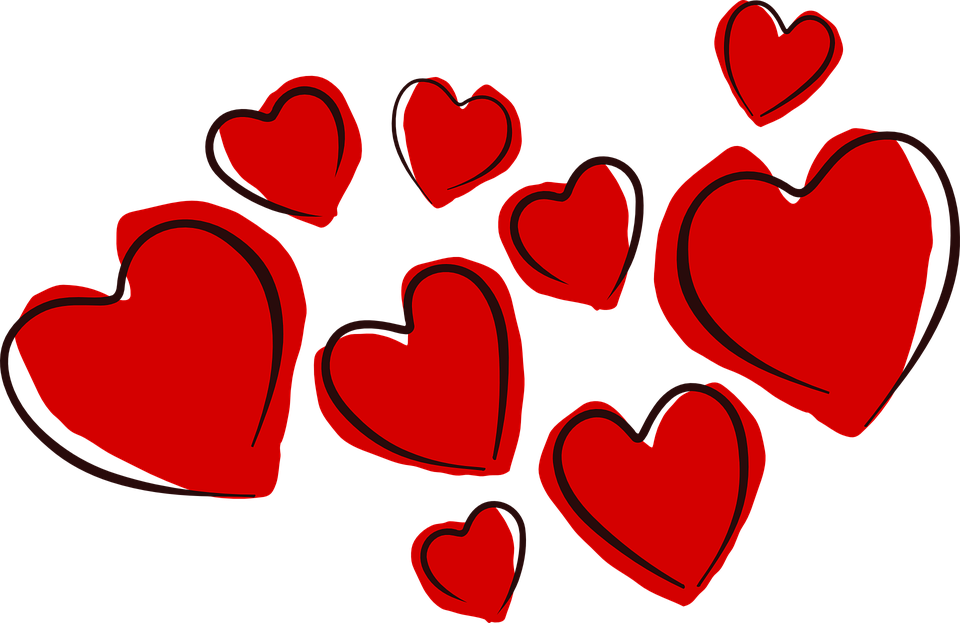 Copyright © 2020. Dr Grace Anderson. https://www.drgraceanderson-courses.com.
All Rights Reserved.
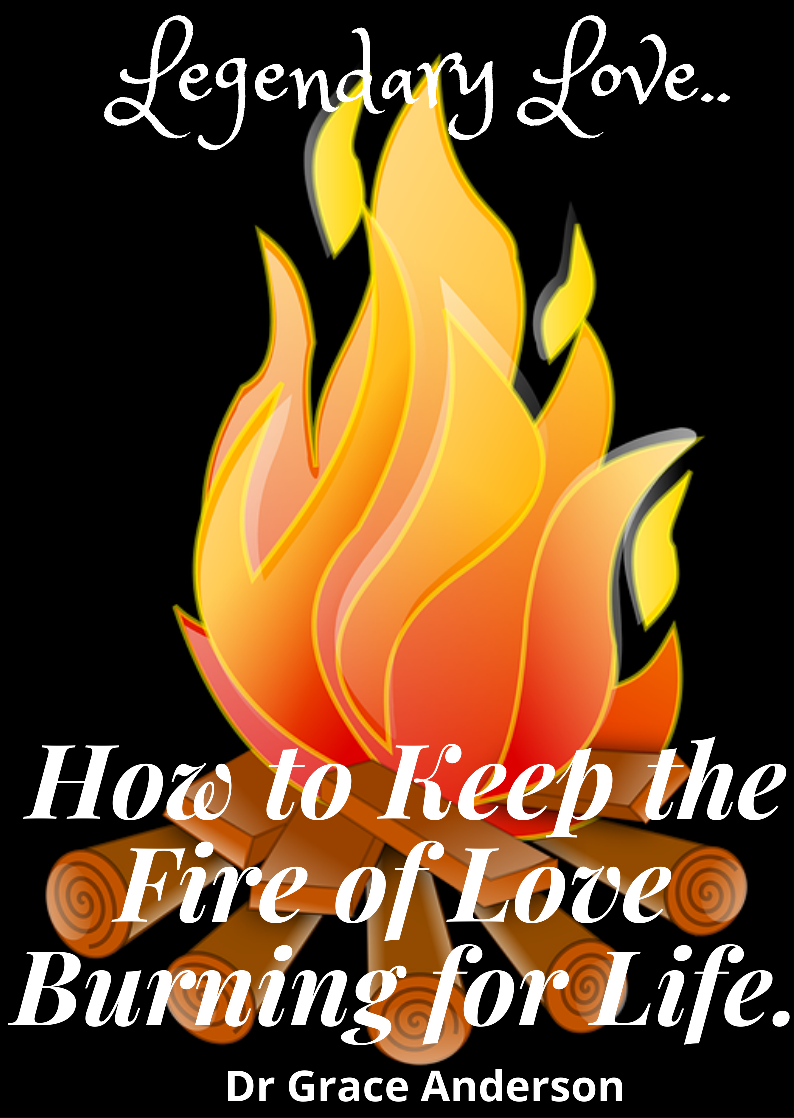 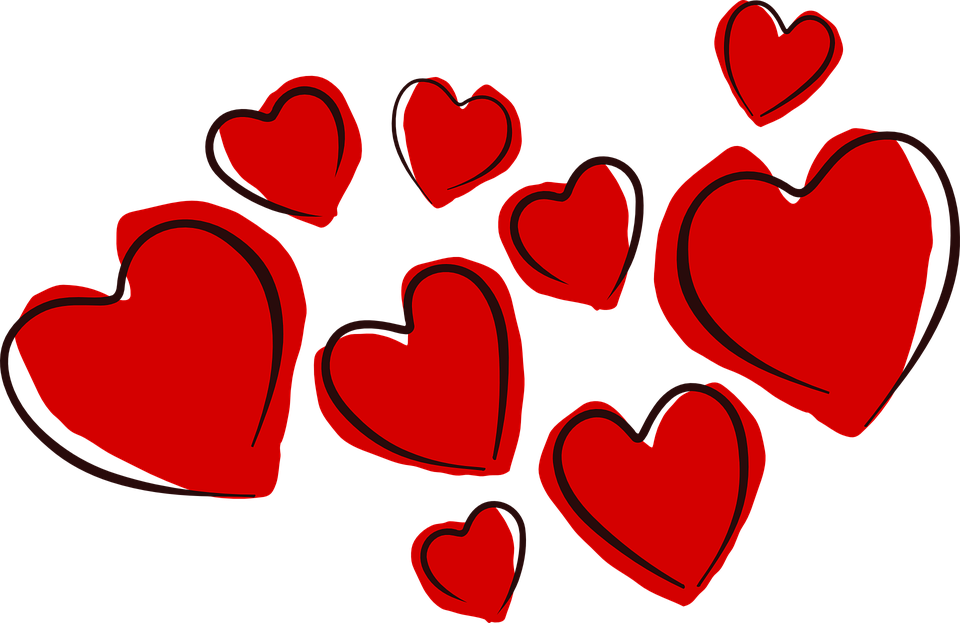 Copyright © 2020. Dr Grace Anderson. https://www.drgraceanderson-courses.com.
All Rights Reserved.
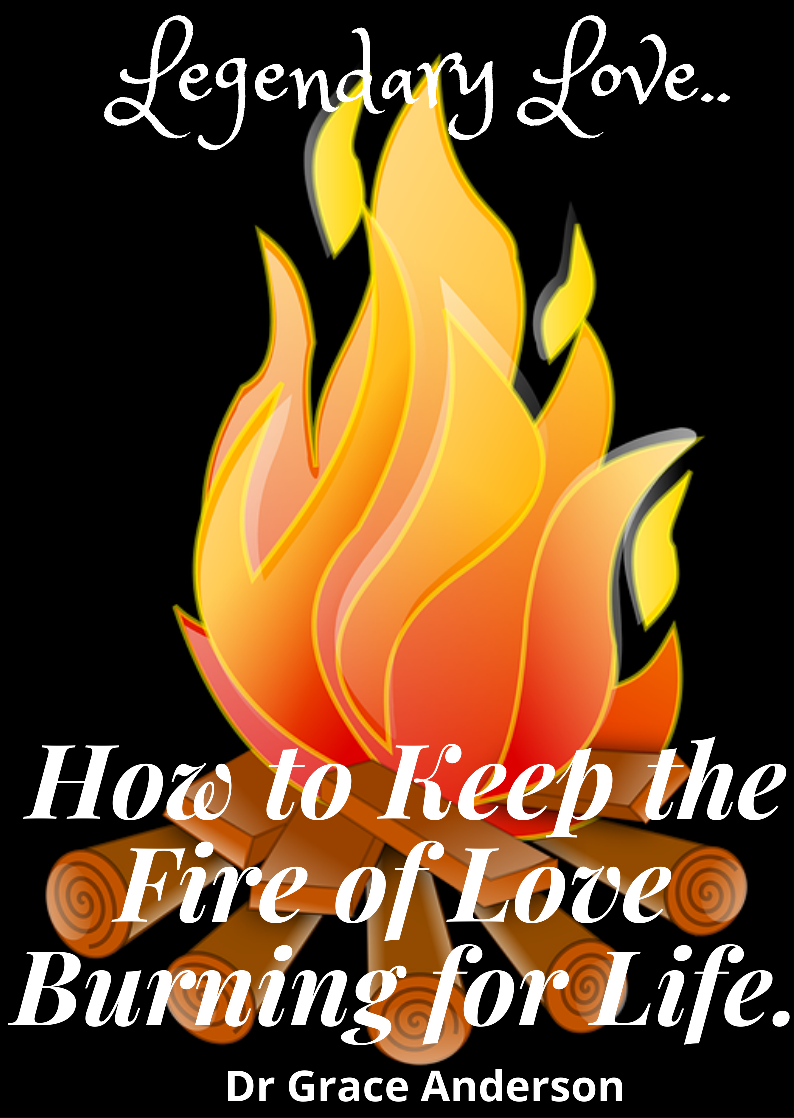 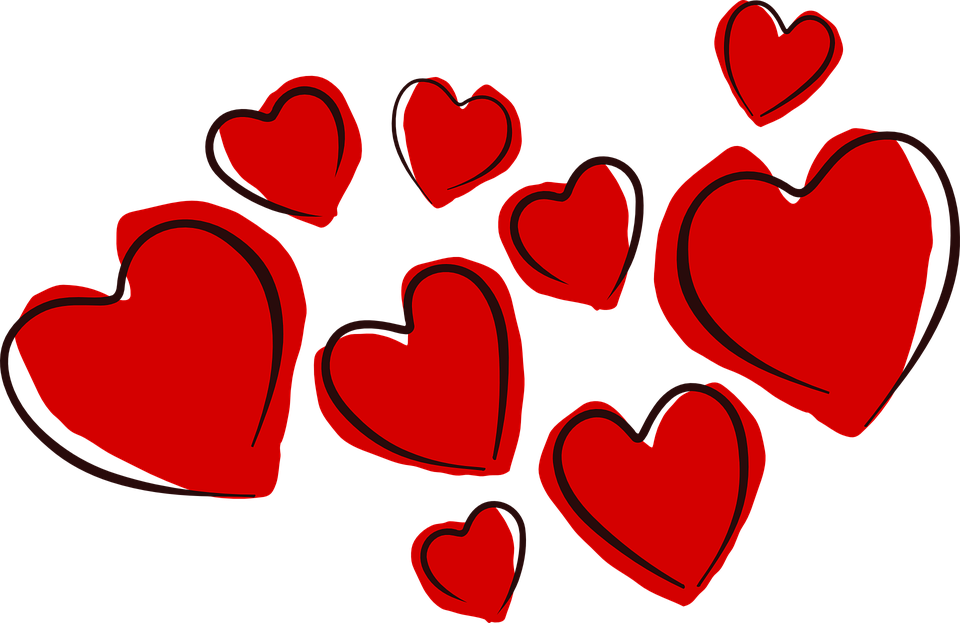 Copyright © 2020. Dr Grace Anderson. https://www.drgraceanderson-courses.com.
All Rights Reserved.
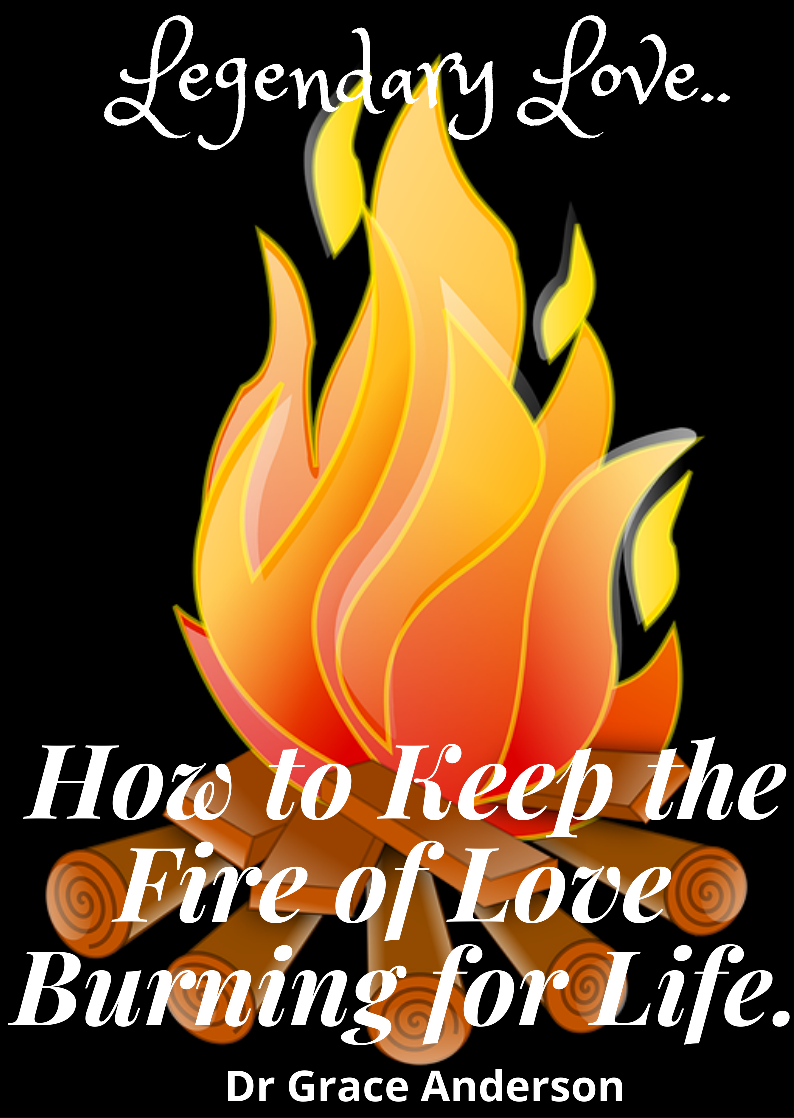 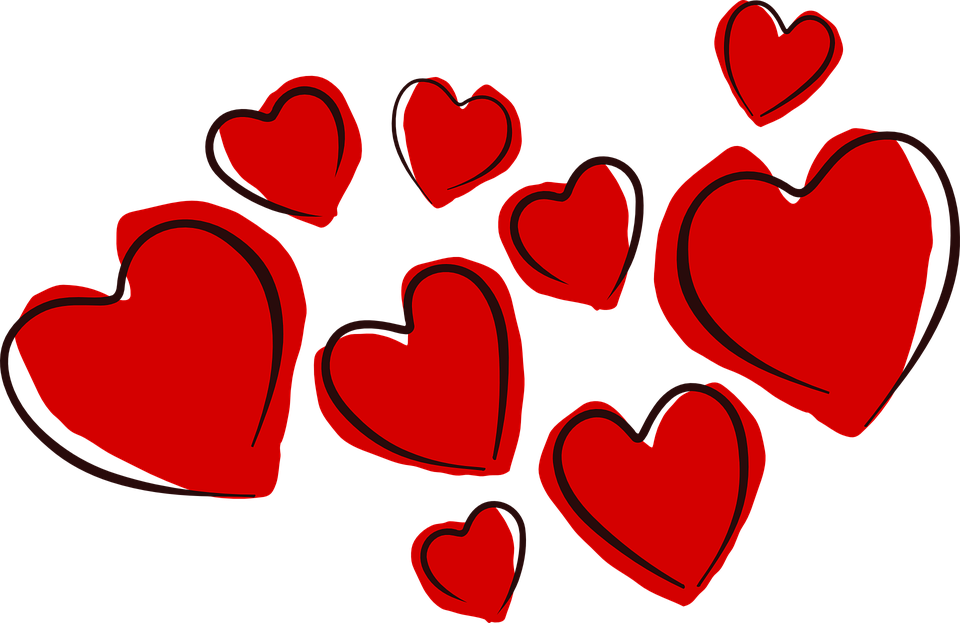 Copyright © 2020. Dr Grace Anderson. https://www.drgraceanderson-courses.com.
All Rights Reserved.
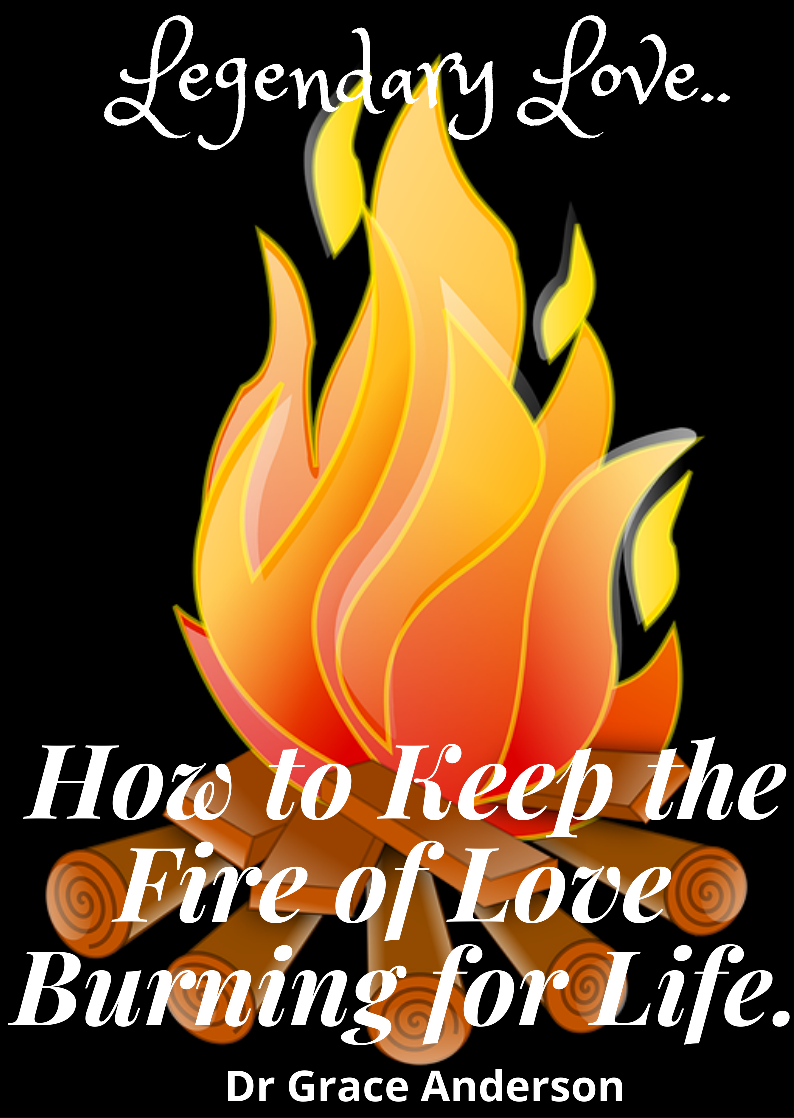 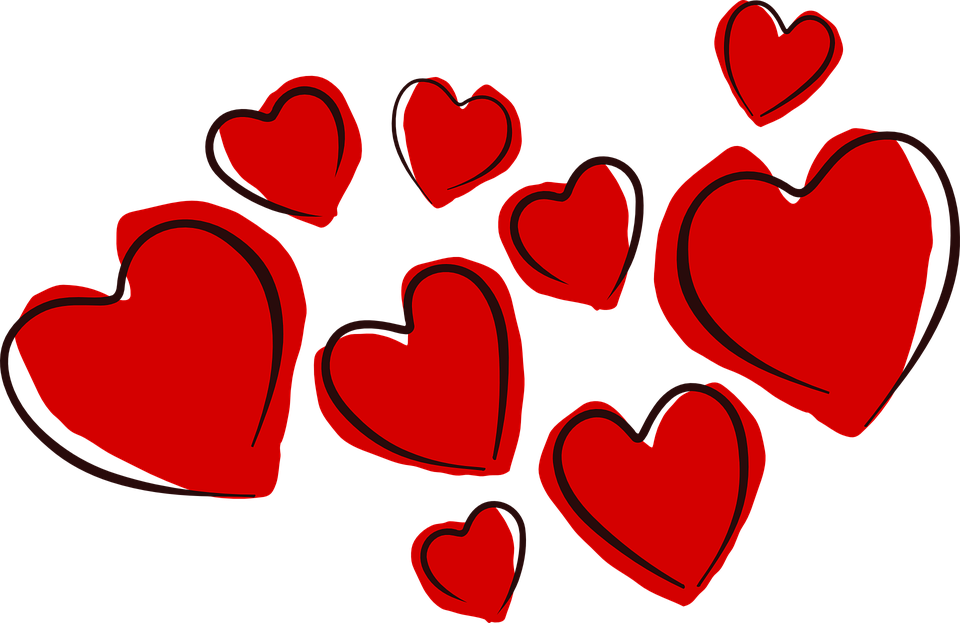 Copyright © 2020. Dr Grace Anderson. https://www.drgraceanderson-courses.com.
All Rights Reserved.
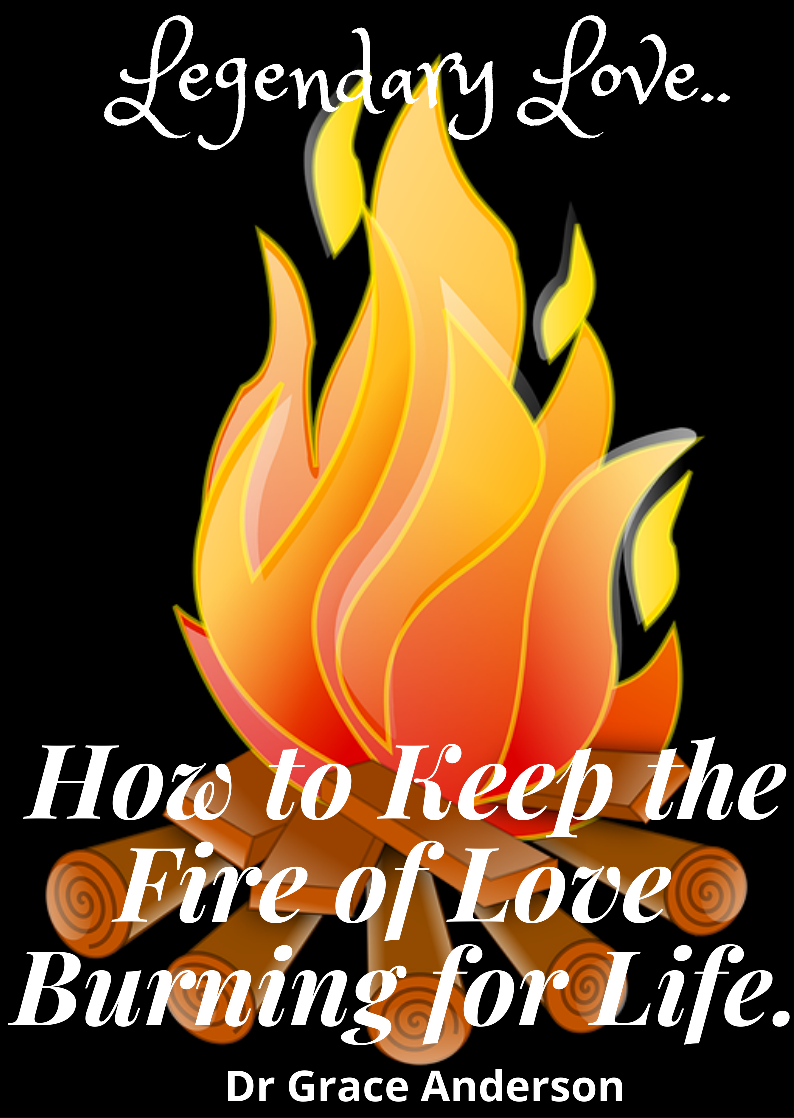 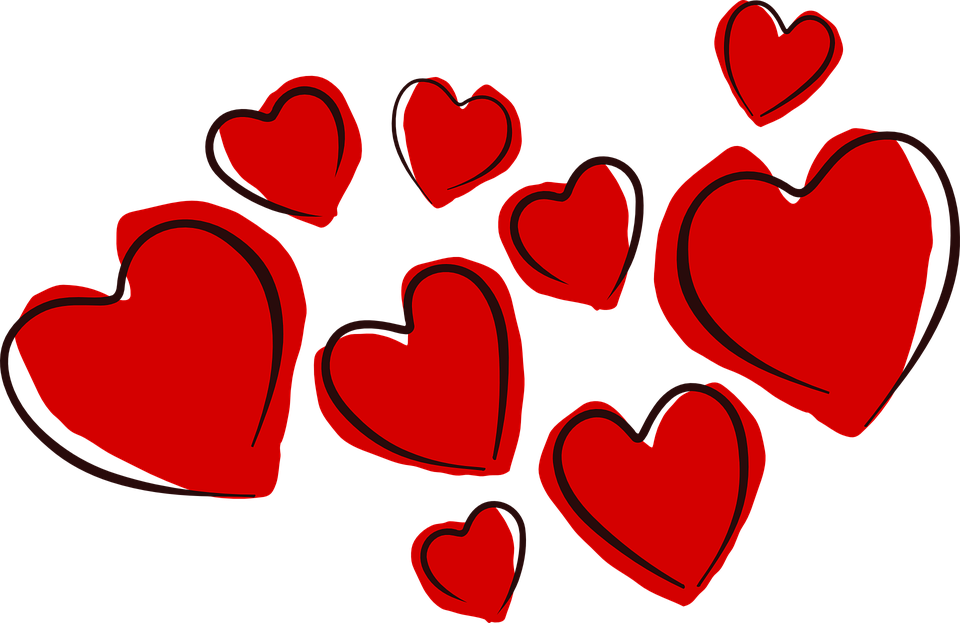 Copyright © 2020. Dr Grace Anderson. https://www.drgraceanderson-courses.com.
All Rights Reserved.
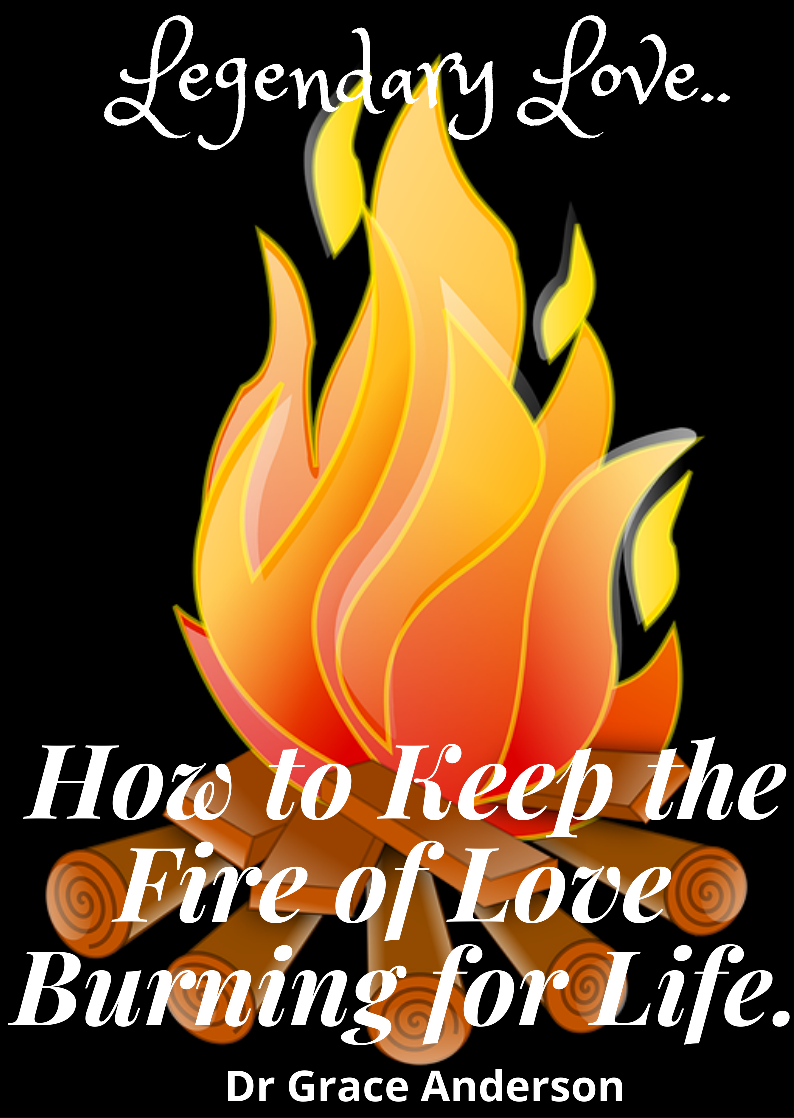 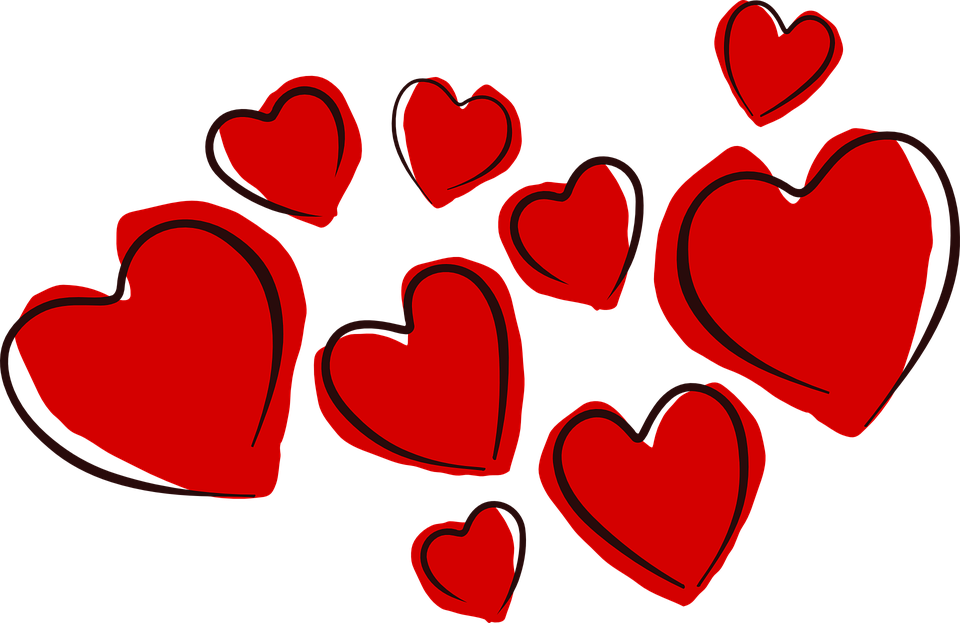 Copyright © 2020. Dr Grace Anderson. https://www.drgraceanderson-courses.com.
All Rights Reserved.
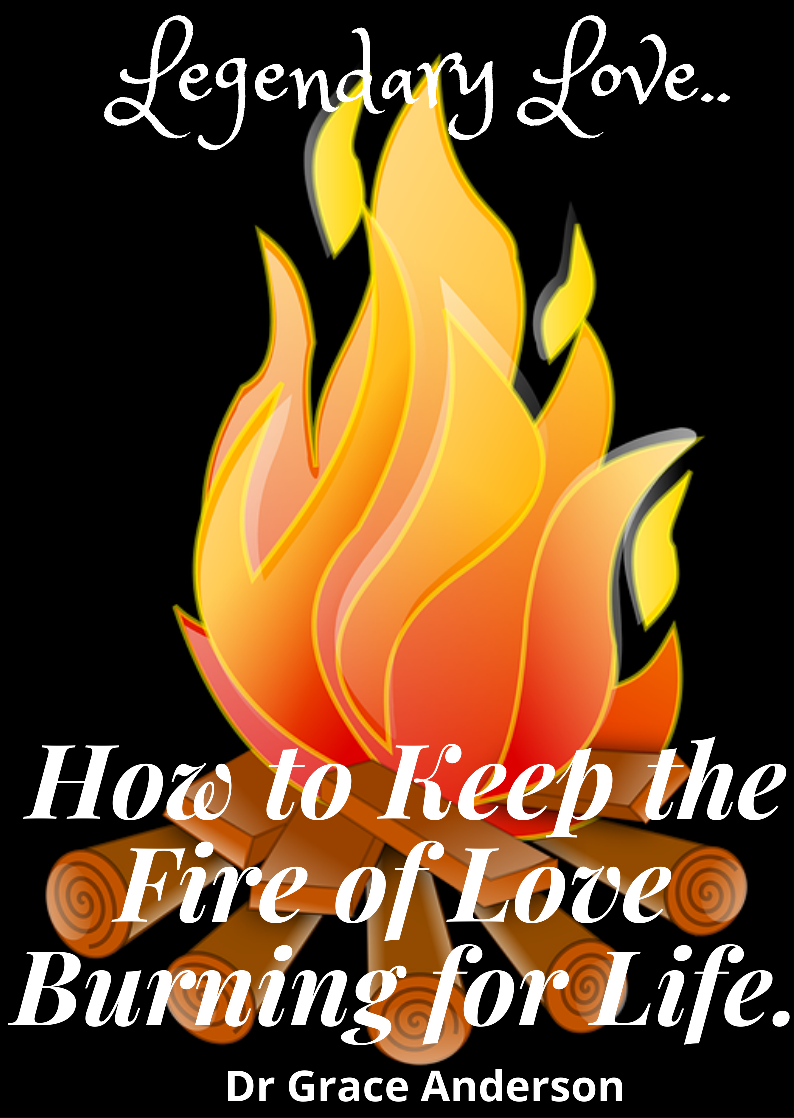 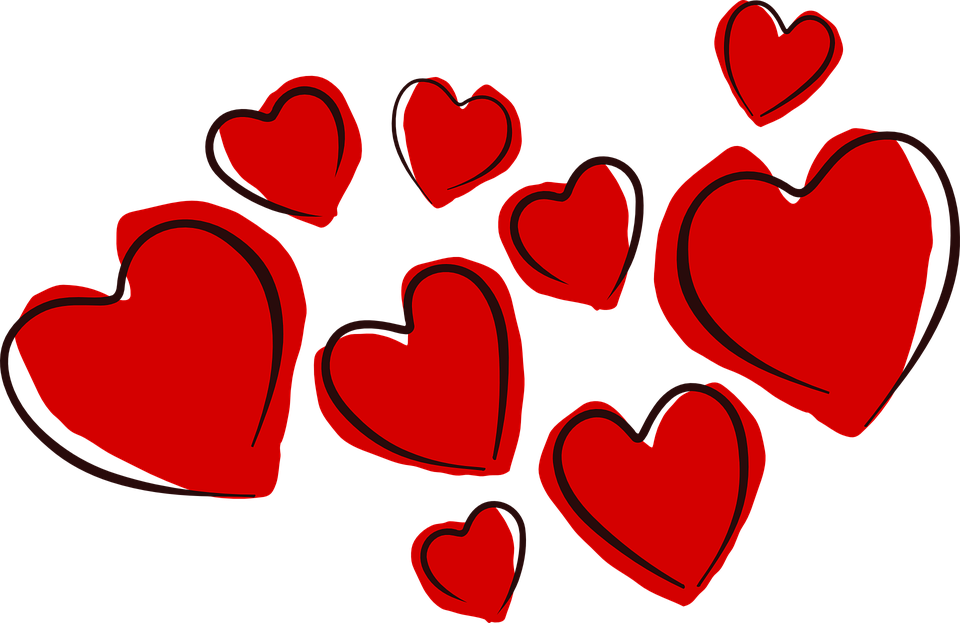 Copyright © 2020. Dr Grace Anderson. https://www.drgraceanderson-courses.com.
All Rights Reserved.
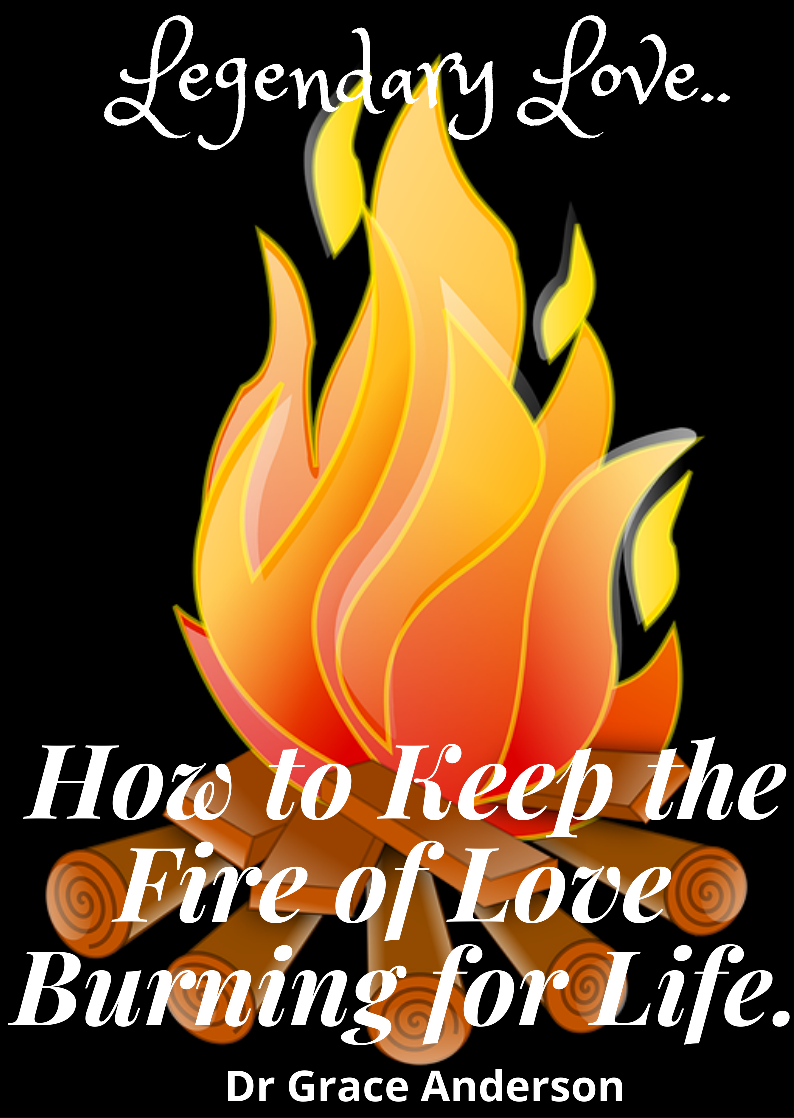 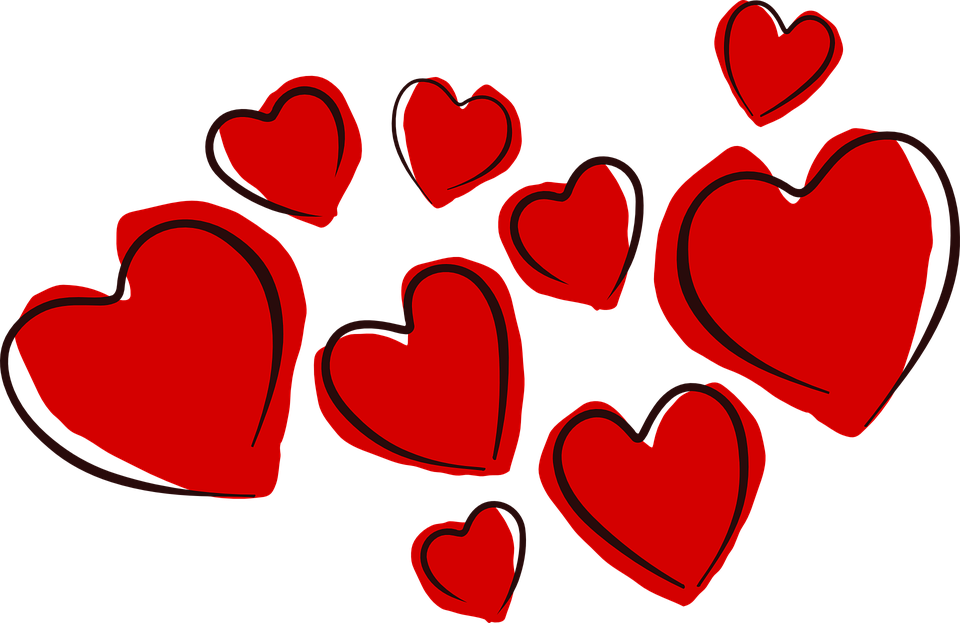 Copyright © 2020. Dr Grace Anderson. https://www.drgraceanderson-courses.com.
All Rights Reserved.
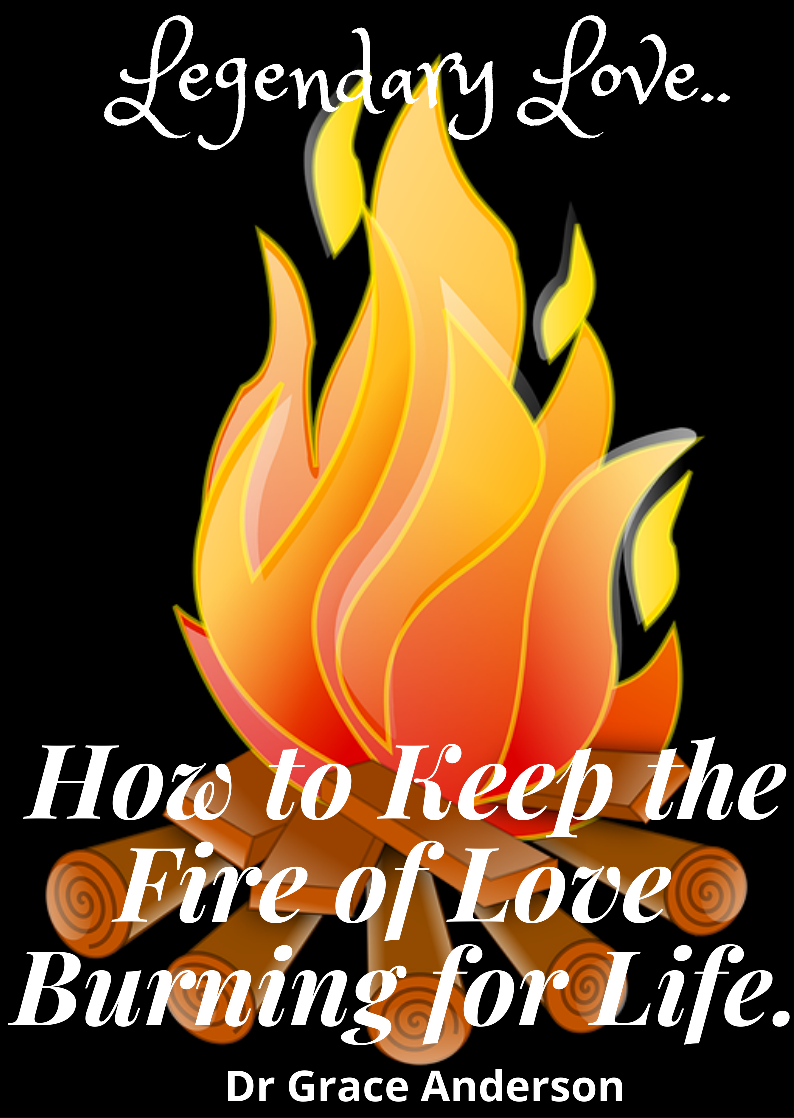 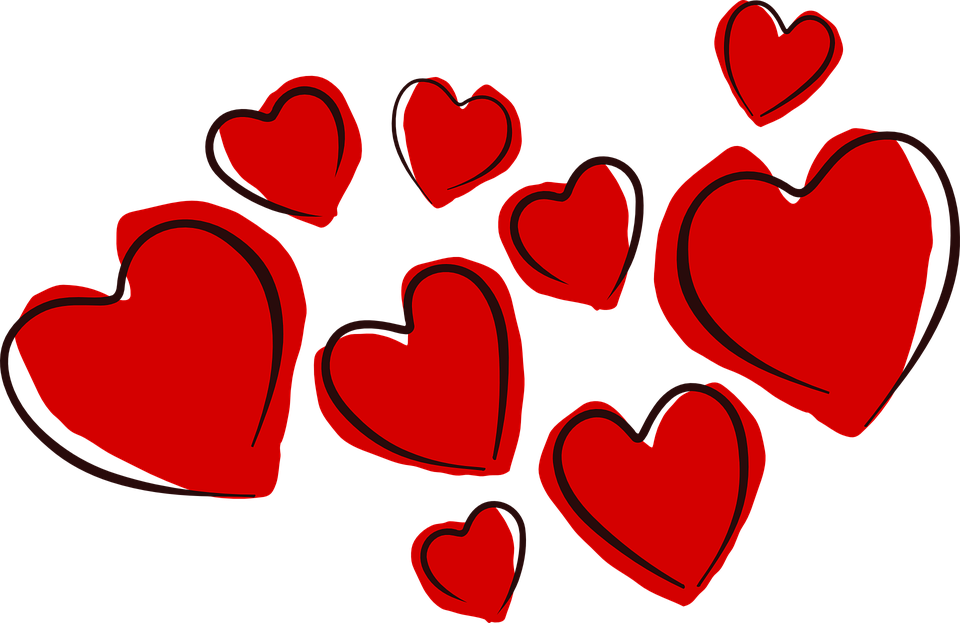 Copyright © 2020. Dr Grace Anderson. https://www.drgraceanderson-courses.com.
All Rights Reserved.
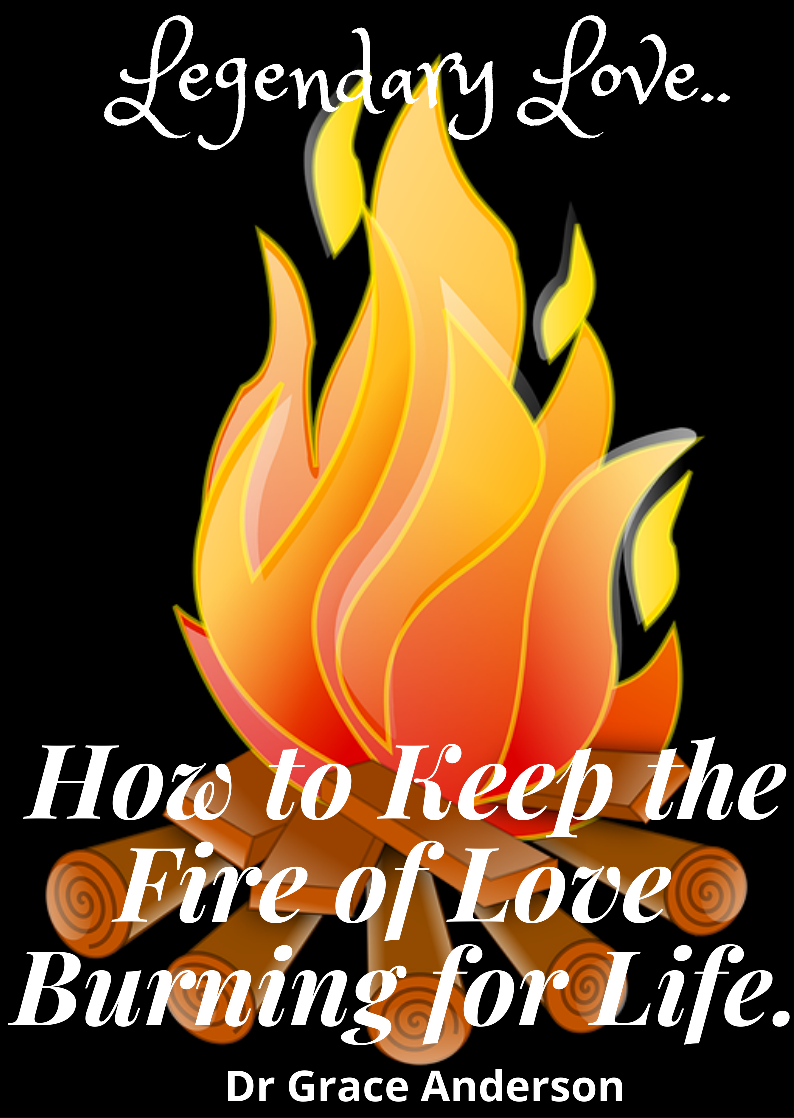 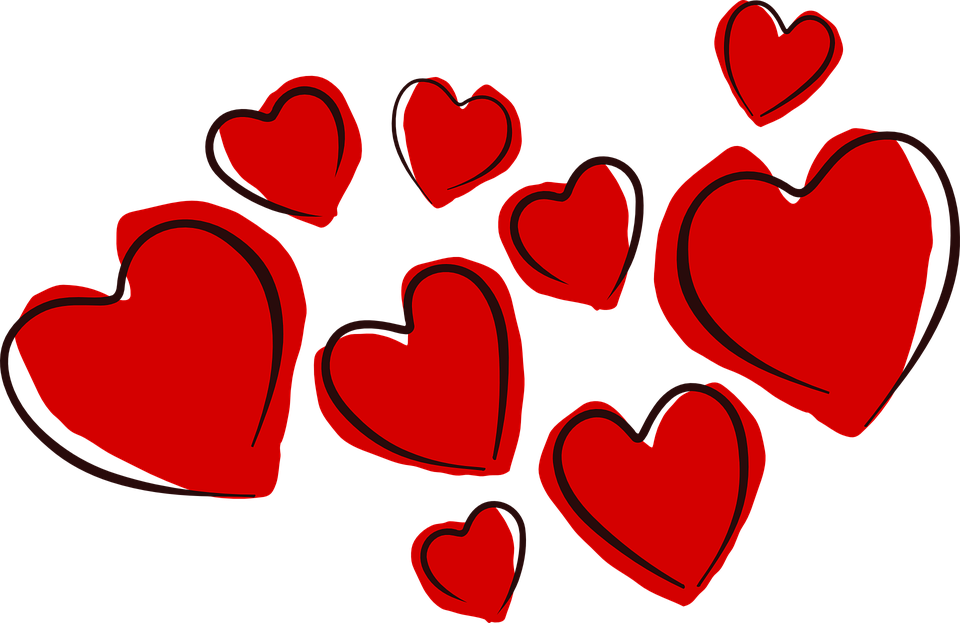 Copyright © 2020. Dr Grace Anderson. https://www.drgraceanderson-courses.com.
All Rights Reserved.
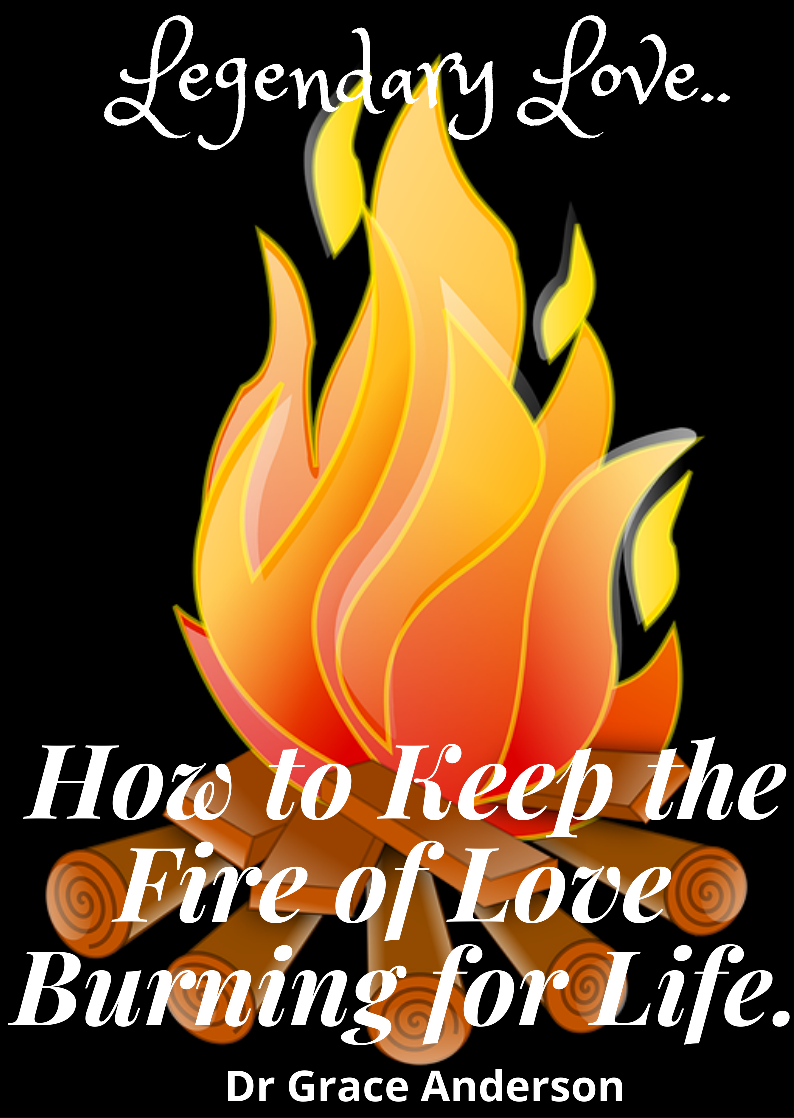 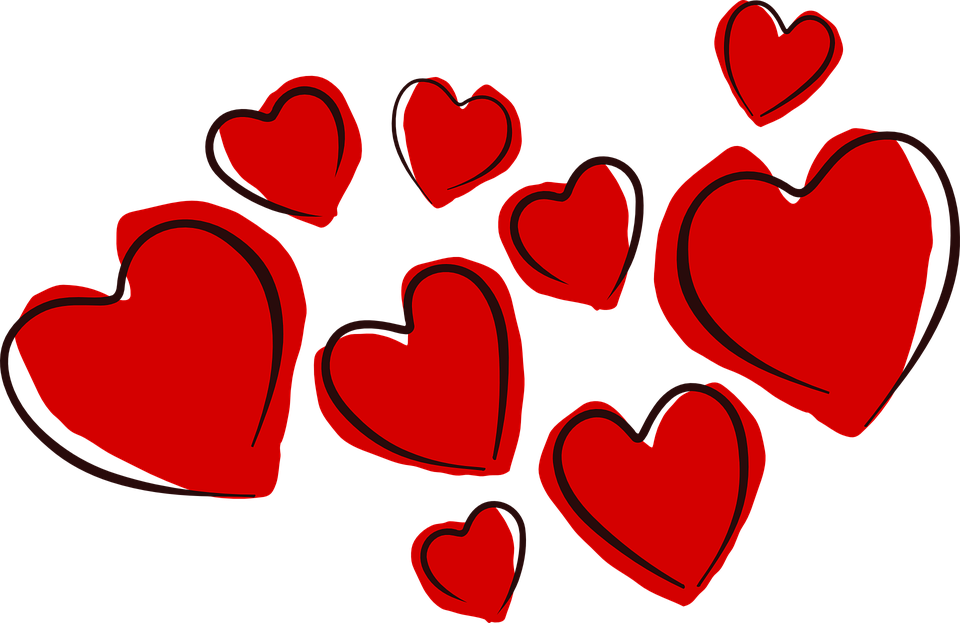 Copyright © 2020. Dr Grace Anderson. https://www.drgraceanderson-courses.com.
All Rights Reserved.
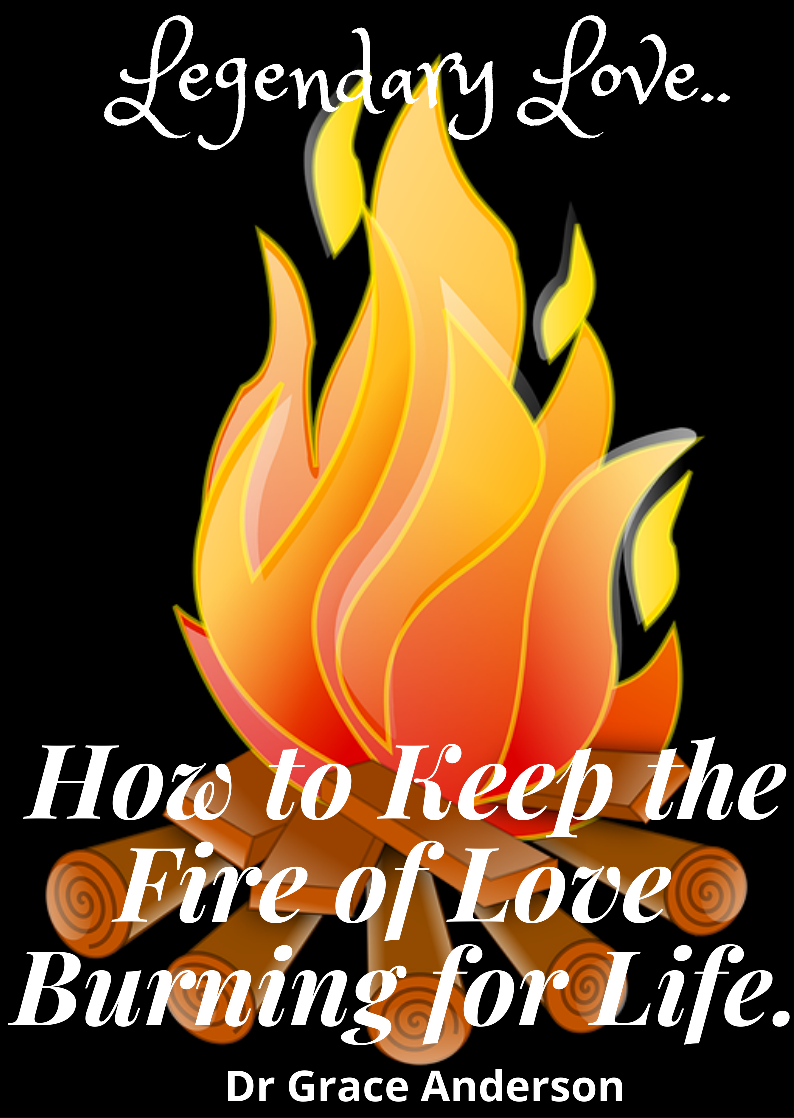 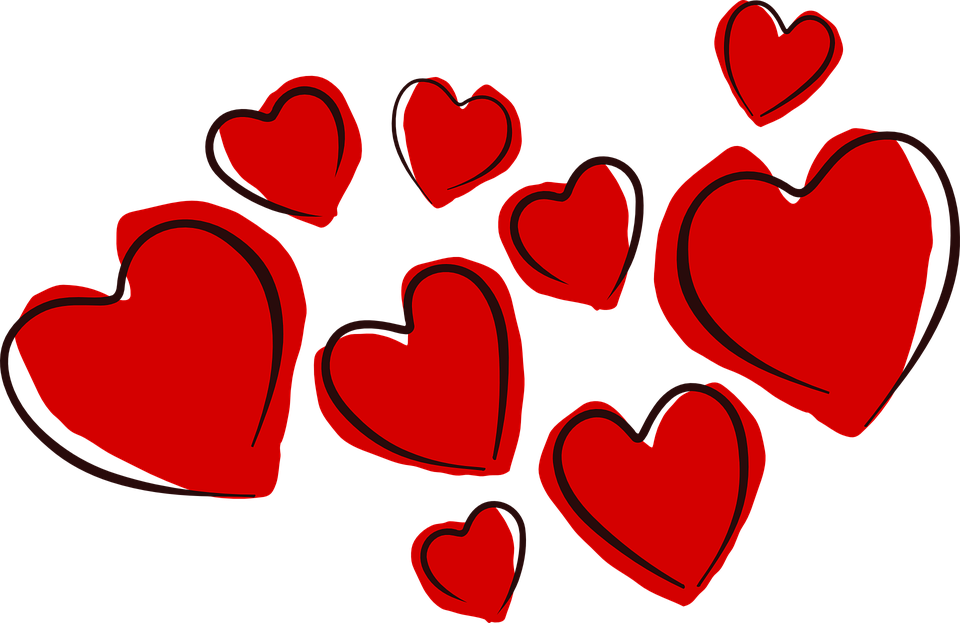 Copyright © 2020. Dr Grace Anderson. https://www.drgraceanderson-courses.com.
All Rights Reserved.
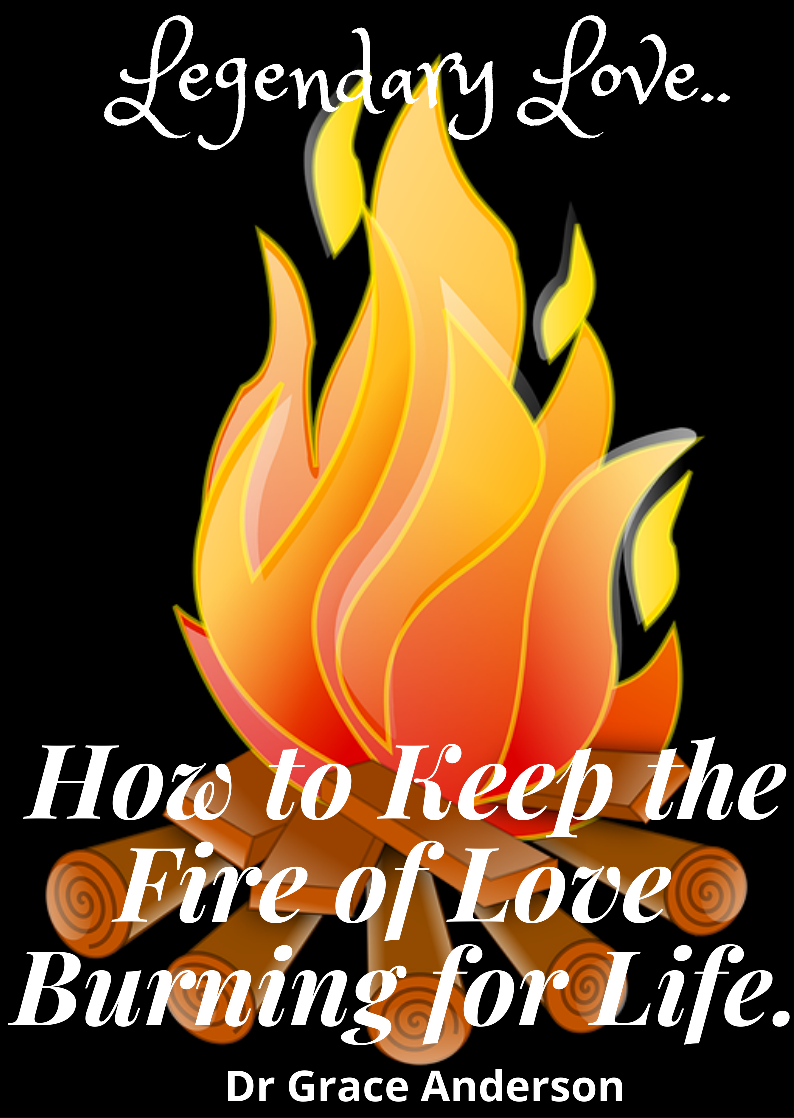 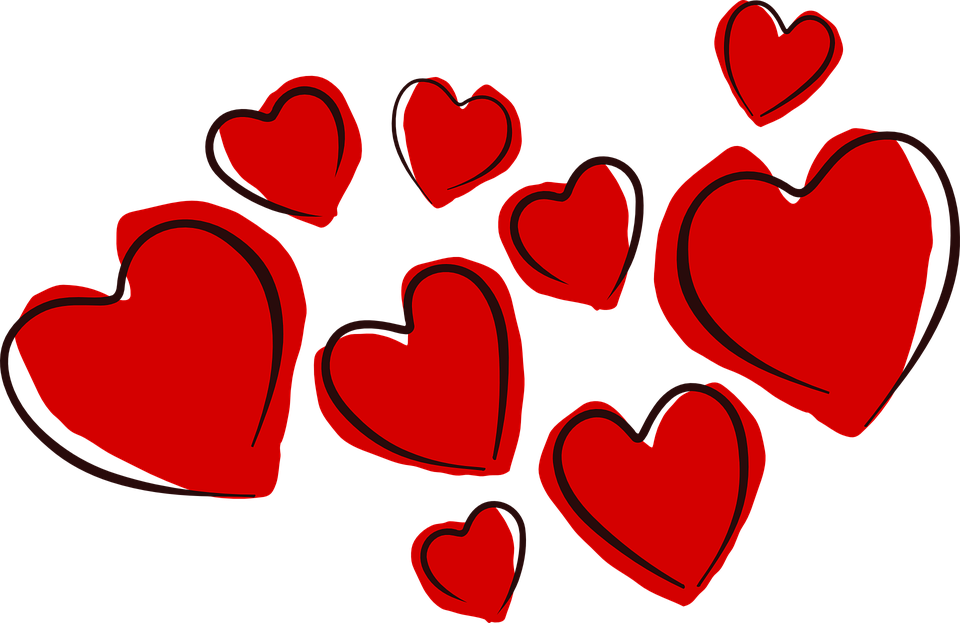 Copyright © 2020. Dr Grace Anderson. https://www.drgraceanderson-courses.com.
All Rights Reserved.
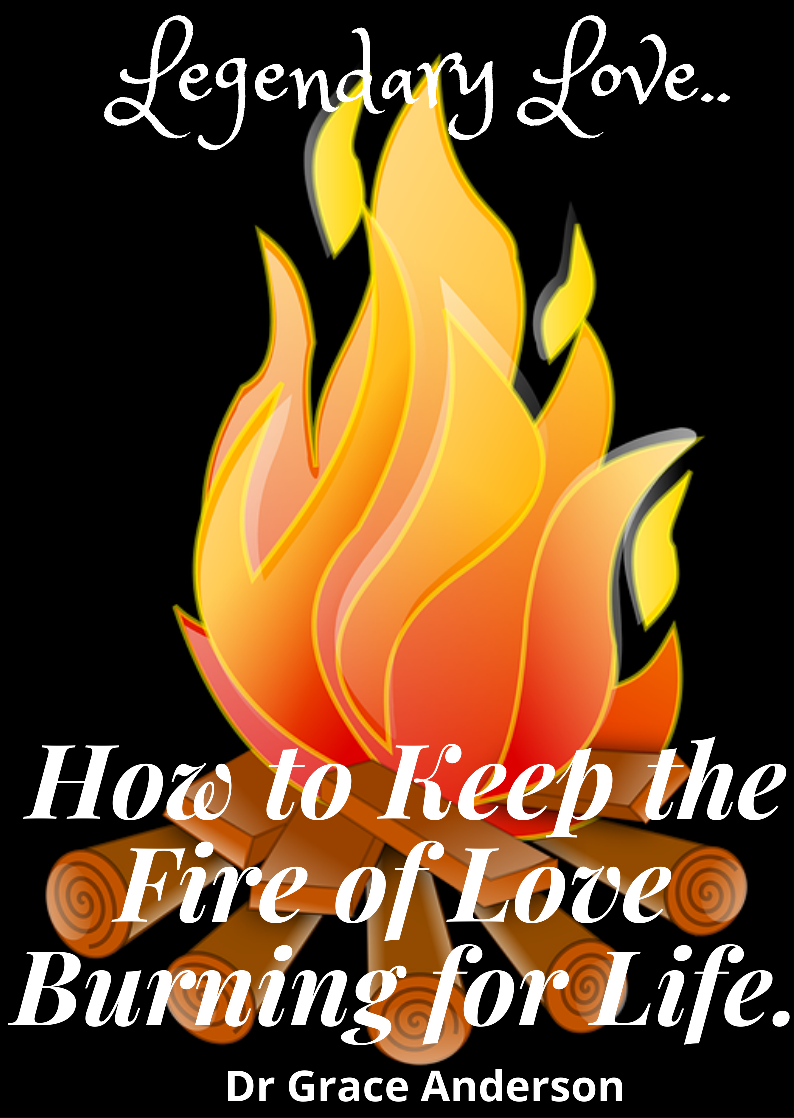 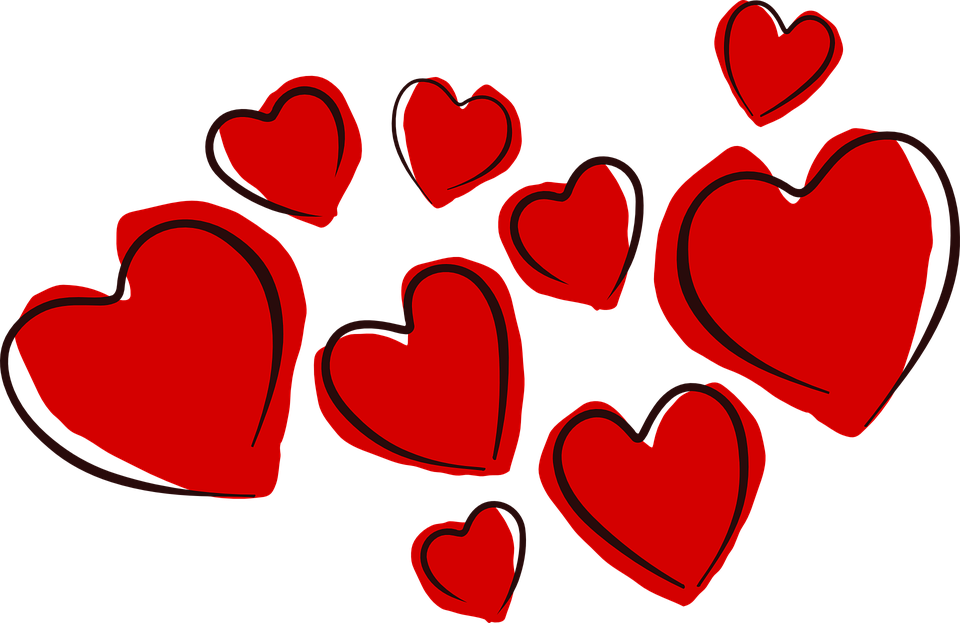 Copyright © 2020. Dr Grace Anderson. https://www.drgraceanderson-courses.com.
All Rights Reserved.
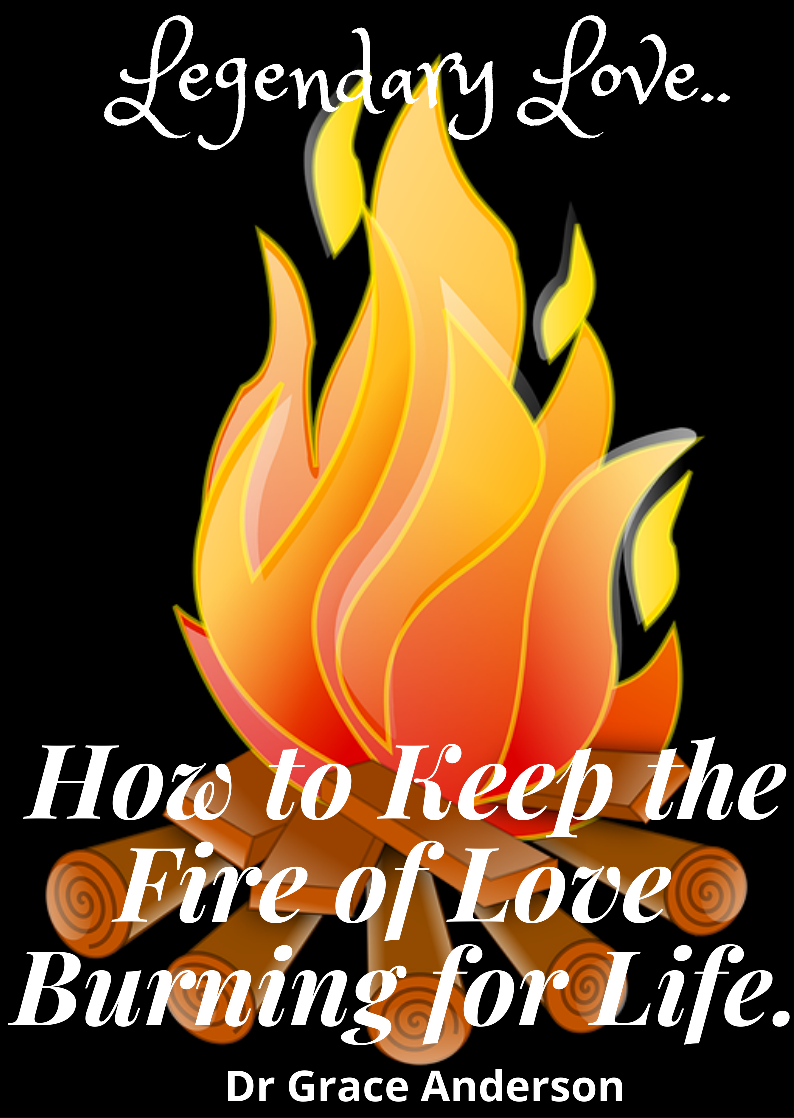 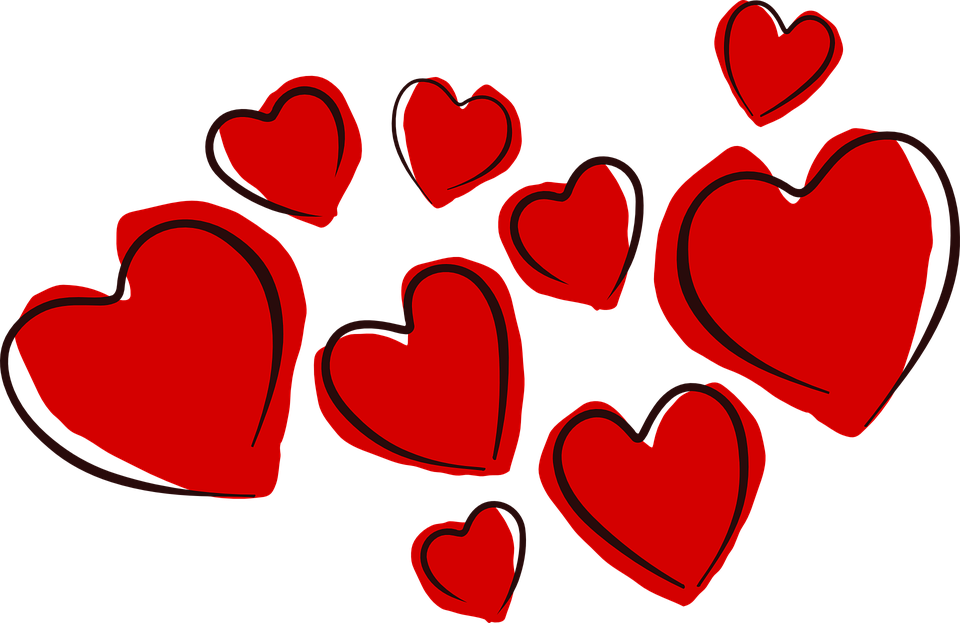 Copyright © 2020. Dr Grace Anderson. https://www.drgraceanderson-courses.com.
All Rights Reserved.
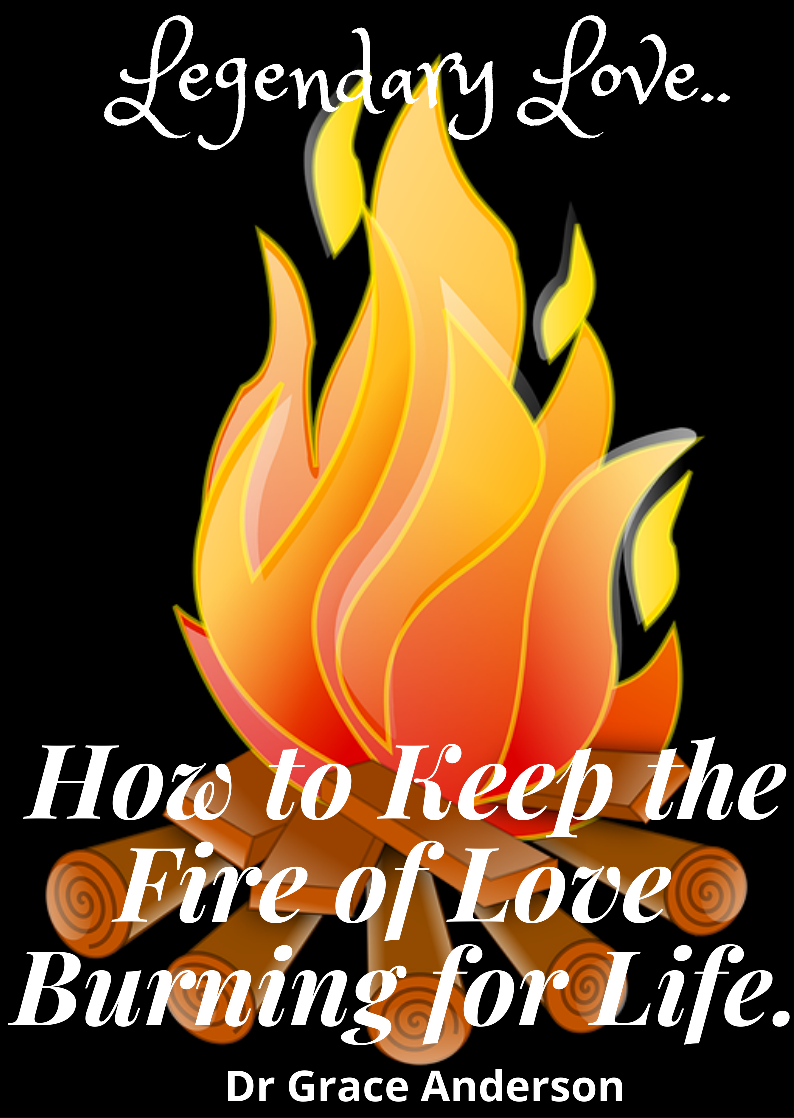 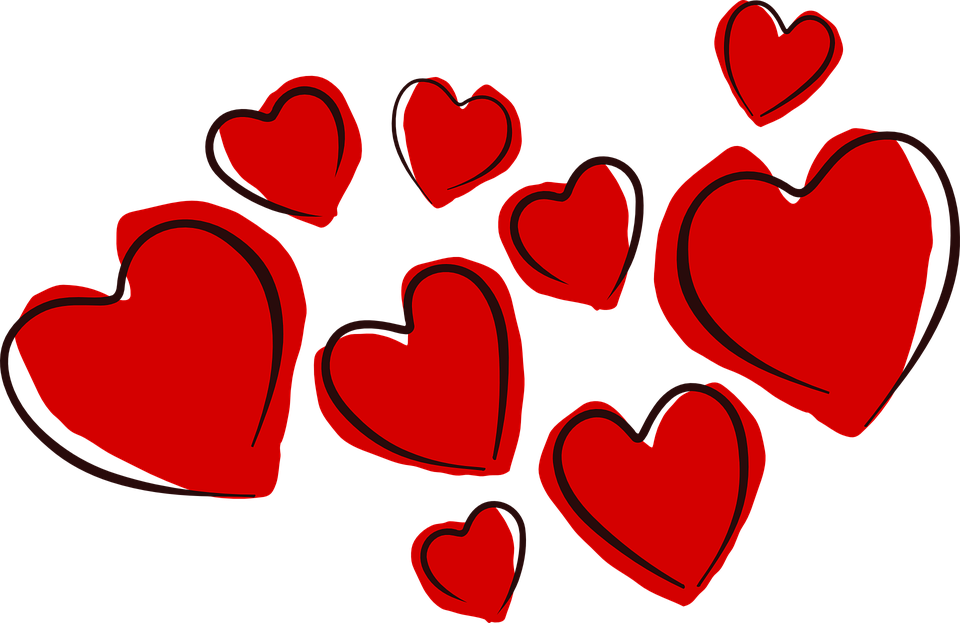 Copyright © 2020. Dr Grace Anderson. https://www.drgraceanderson-courses.com.
All Rights Reserved.
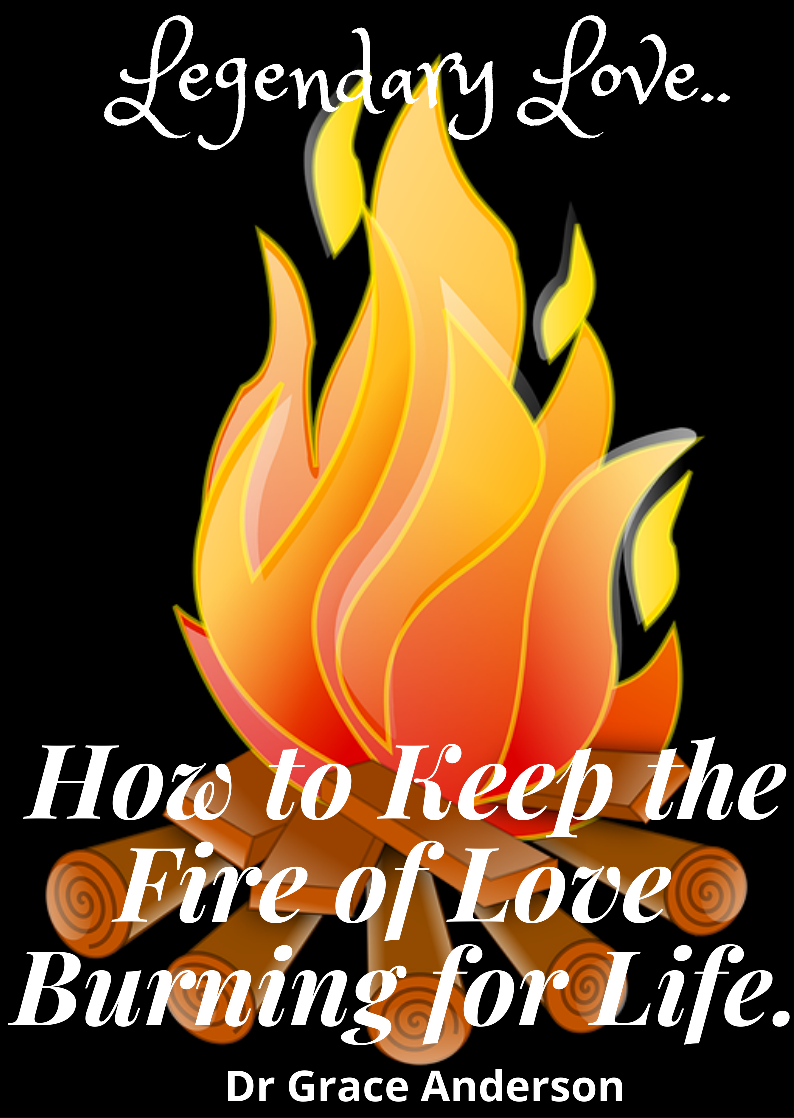 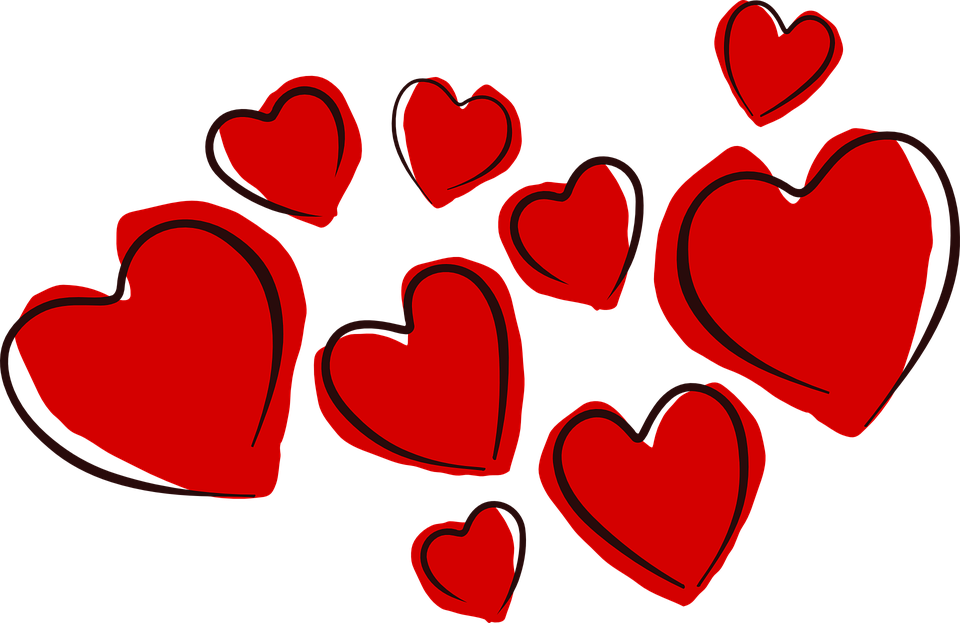 Copyright © 2020. Dr Grace Anderson. https://www.drgraceanderson-courses.com.
All Rights Reserved.
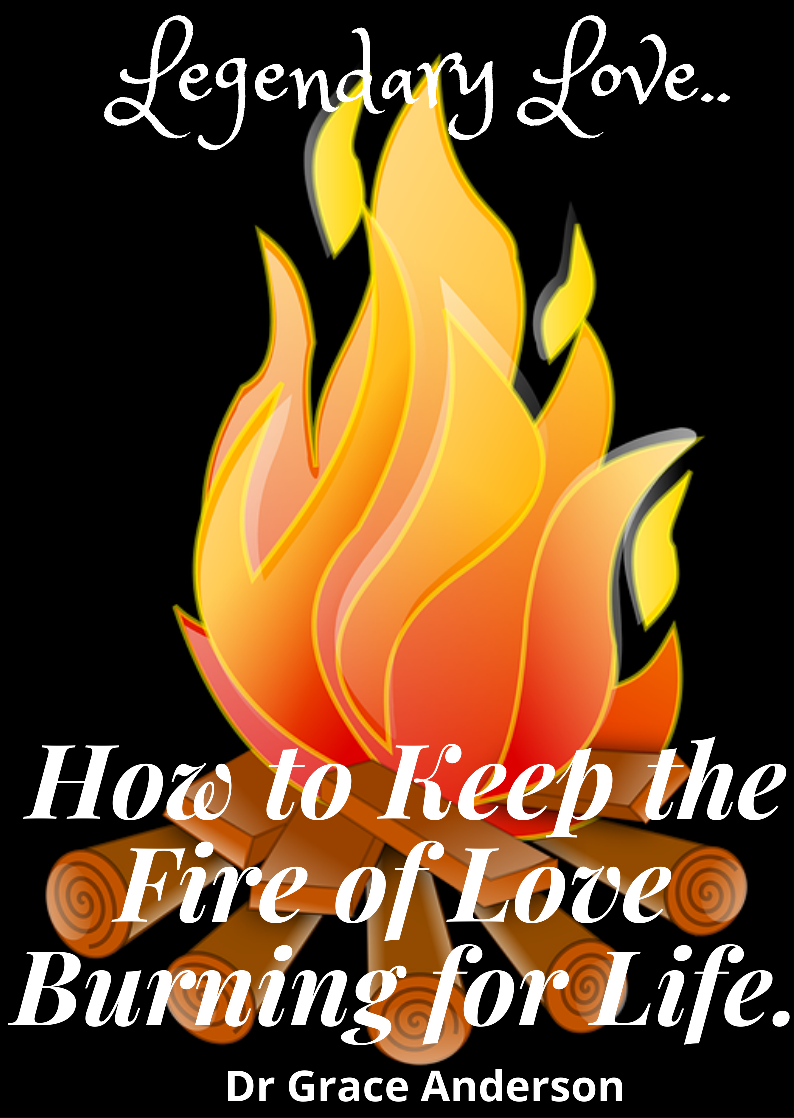 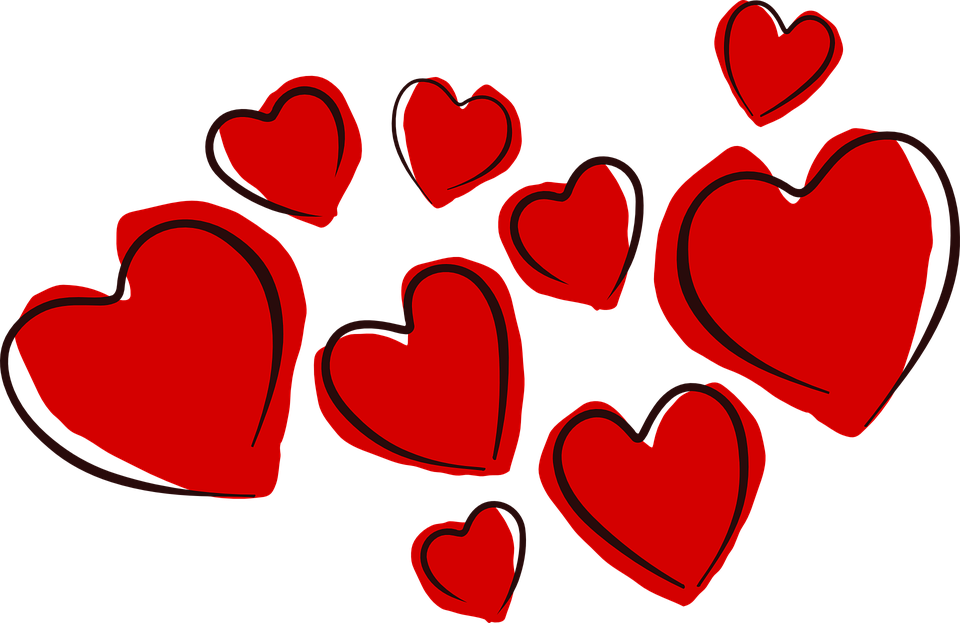 Copyright © 2020. Dr Grace Anderson. https://www.drgraceanderson-courses.com.
All Rights Reserved.